Google Docs:  Share & Access Settings
Google Docs Series
Presenter: Ashley Luna
Libr 257
Create, Share & Edit !
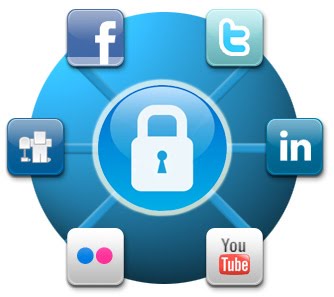 Objectives
In this session you will….
Recognize the steps needed to share documents 
Identify Visibility/ Link Sharing modes
 Identify appropriate access settings
Sharing
Three ways to share Google docs
Email
Link access
Combination of Both!
Where to start?
Link Access
Link Access
Email
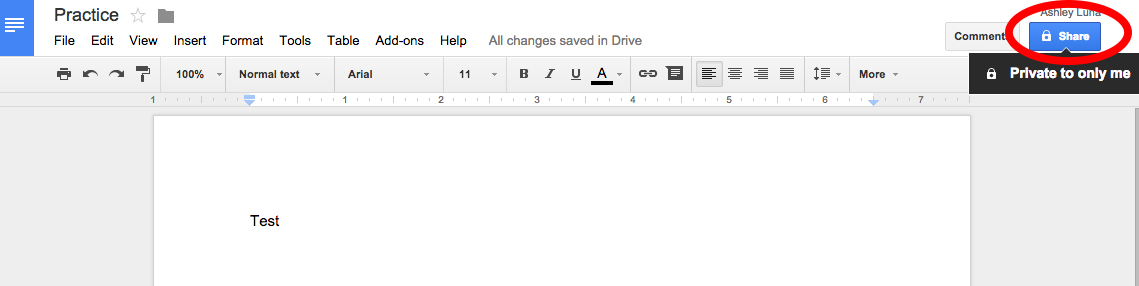 Or Both!
Visibility / Link Sharing Modes
A setting that allows the owner to set/change the visibility of documents.
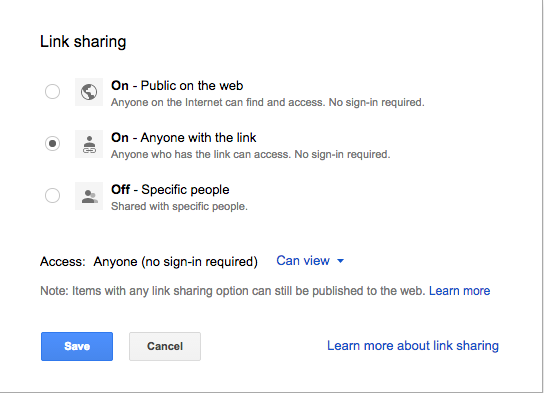 Link Sharing
Advance
Advance…..
Which mode?
Access Settings
Control the way people access your documents
You can control  who can …..
 edit
 comment
view
Access settings: Global
Control the way everyone accesses your document.
Control through link sharing
Link= same type of access
View, edit and comment
Global
Access settings: Individual
Control the way single users access your documents.
Control access through their email address
Edit, comment and view
Individual
Individual
Advance menu
Access to EVERYONE who can view and edit your document.
Control visibility 
Control Global 
Control individuals
Advance Menu
Advance menu
Access Settings
Edit		Comment		View
Recap!
To share documents you can:
Email invitations 
Share links
Make them public
Recap…..
There are three visibility modes
Private (invitation only)
Anyone with link (anyone with link can access)
Public on the web (anyone can search and access your documents on the web)
Recap…..
Each visibility mode comes with Access settings
Edit
Comment only
View only
Recap
Each visibility mode allows you to set global and individual access settings.
Edit
Comment only
View only
Objectives
In this session  we ….
Recognized the steps needed to share documents
Identified Visibility/ Link modes
 Identified appropriate access settings
Questions, Comments?
Email me!
ashley.luna@sjsu.edu

Please be on the look out for more upcoming sessions with Google Docs!